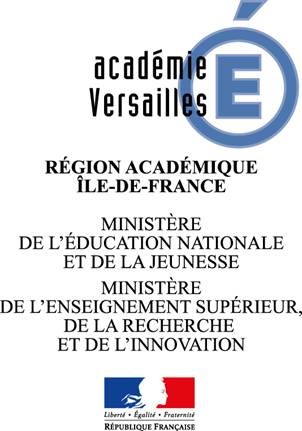 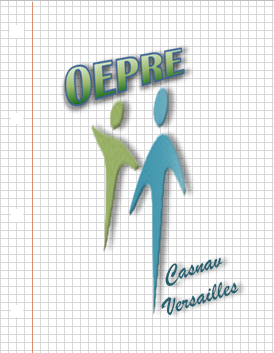 BILAN OEPRE 2018-2019
BILAN OEPRE par departement 2018-2019
Progression 2017-2020